Health policies and procedures for Healthcare Organisations
Dr. Israa Al-Rawashdeh MD,MPH,PhD
Faculty of Medicine
Mutah University
2021
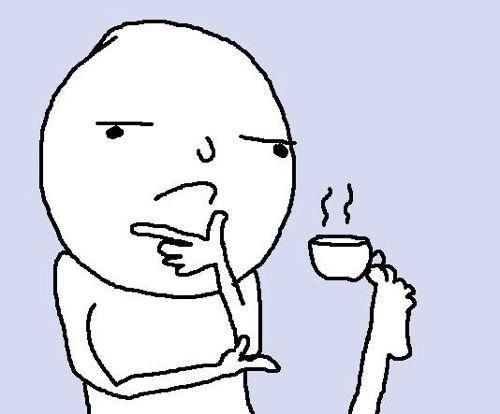 Introduction
Providing healthcare services IS COMPLEX!
Health care organizations use policies and procedures so they can reduce this complexity.
In most health organizations, priority is given to direct patient care. However, managers need to write, review or update policies and procedures.
Well-written, up-to-date policies and procedures reduce practice variability that my result in substandard care and patient harm. 
Therefore, maintenance of policies also ensures reduced risks (malpractice, claims. Etc.).
What is a policy?
Policy: A set of principles outlining the context, goal, or purpose of an organization to guide decision making (action and inaction) in relation to processes or activities that take place or might be expected to occur (Hollnagel et al., 2014).
Examples of hospital policies
Policy:
Promoting Natural Childbirth.
Attention to patient safety.
Medication shall be administered by a qualified registered nurse only upon a written physician’s order.
Employee should provide three months notice before terminating his/her contract
Employer should give the employee a month notice before terminating his/her contract
Procedure?
Procedure: The desired, intentional action steps to be taken by specified persons to achieve a certain objective in a defined set of circumstances.
i.e. How to carry out the policy!
Policy vs procedure
Protocol: Synonymous with procedure. Often used when describing clinical patient care-related interventions.
 For example, a chemotherapy protocol or protocol to quality healthcare delivery.
Guideline: Recommended actions for a specific situation or type of case. 
For example, A clinical practice guideline that outline blood-testing practices for patients who are taking anticoagulants.
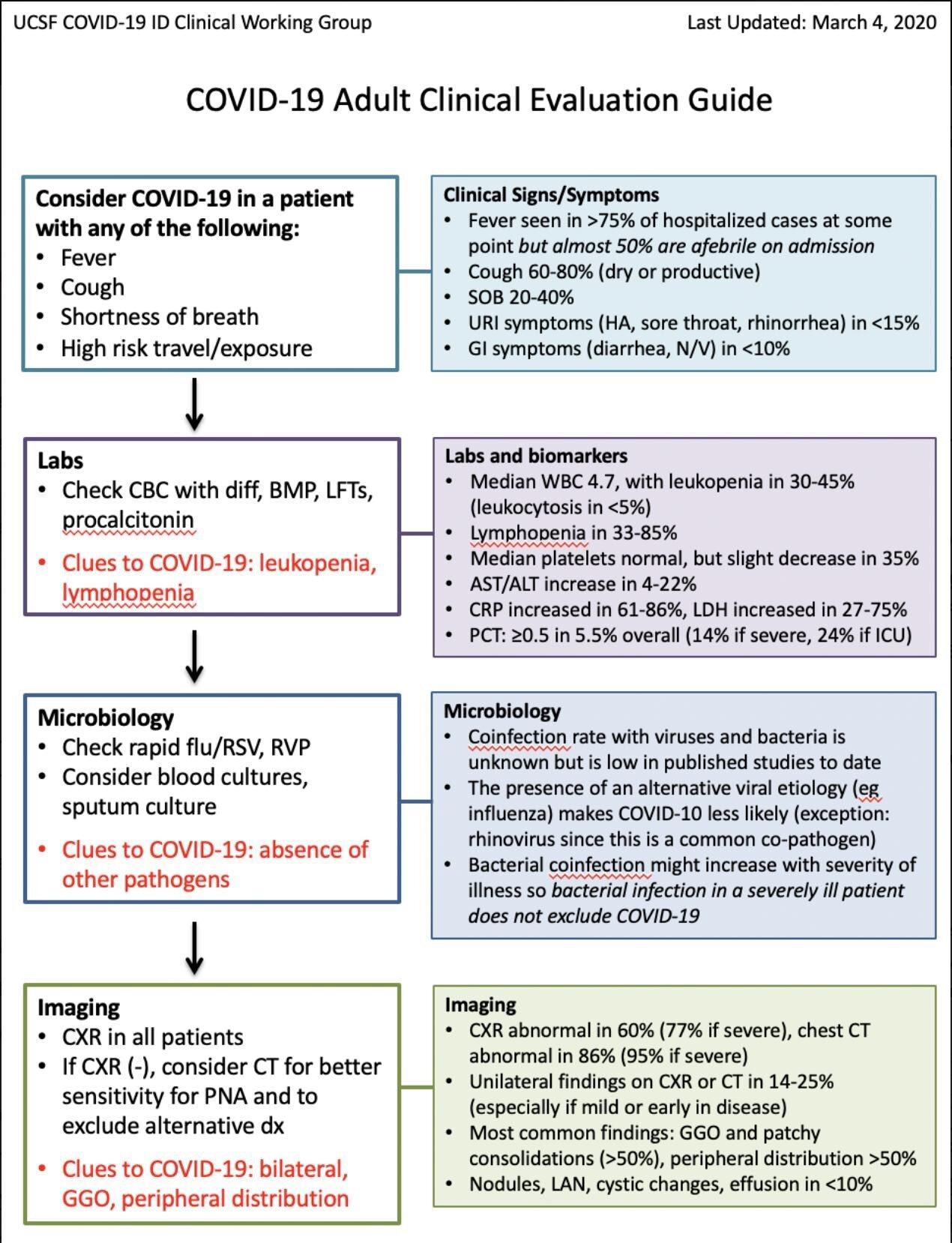 The Purpose of Policies and Procedures
Formalized, written policies and procedures fulfill a number of important purposes:
Ensure adherence with recognized professional practices therefore reducing practice variation (standardization).
Promote compliance with regulations. (i.e. All policies and procedures should not contradict with the government rules and regulations and MOH policies and procedures).
Can be used to ensure adherence to the  accreditation requirements
Help staff understand their roles and responsibilities within the organization. particularly new personnel.
Reduce reliance on memory, which has been shown to be a major source of human errors.
Types of hospital policies and procedures
There are several types of hospital policies and procedures but the main ones are :
Philosophical 
Code of Ethics 
Mission 
Vision 
Organizational values 
Code of Conduct (specific situations)
Communication culture (Effective communication keeps internal processes running smoothly and helps to create positive relations with people both inside and outside the organization).
Types of hospital policies and procedures
Administrative 
General Rules and regulations 
Leaves, personnel processes 
Smoking and environmental health policies
Security policies 
Staff development
Total quality management policies
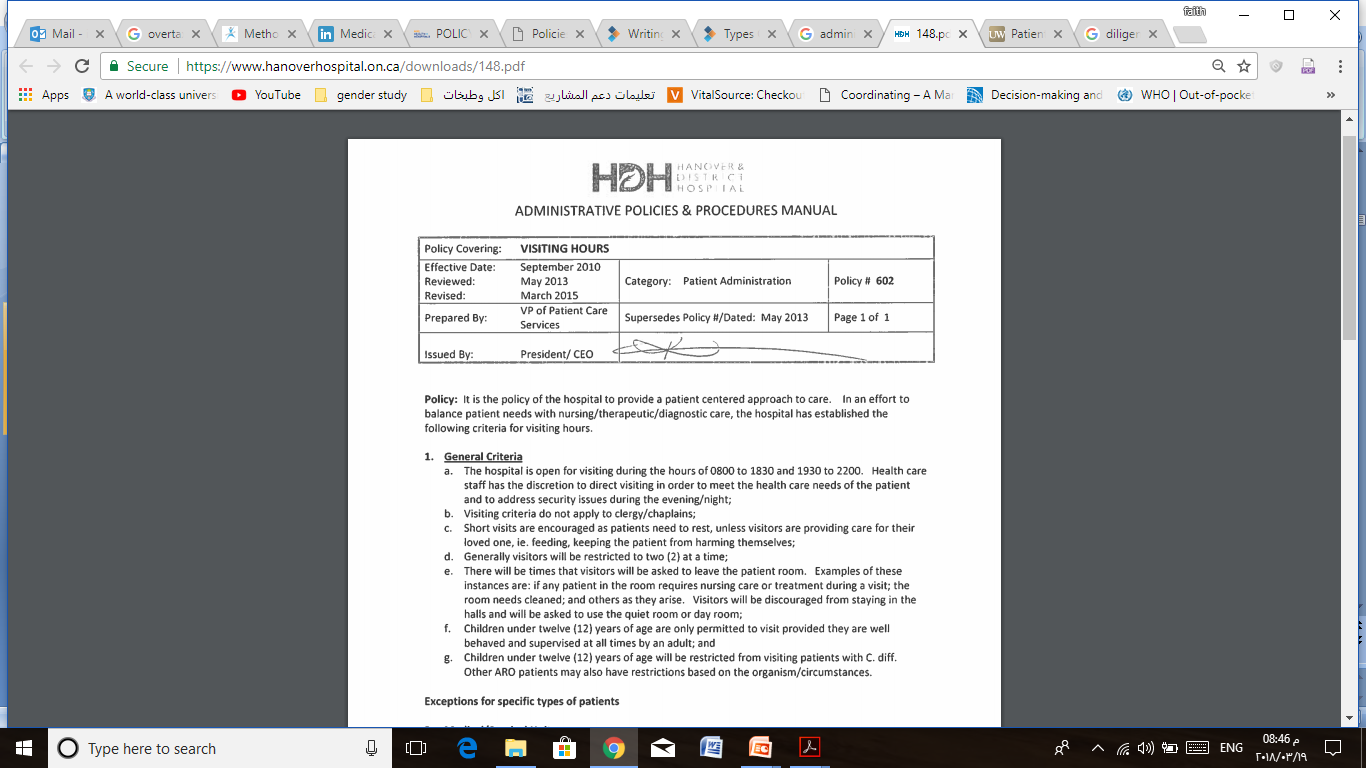 Types of hospital policies and procedures
Human Resource Management Policies
To ensure that the staff are complying with the rules and regulations of the organization, as well as, being taken care of. 
To improve the staff’s skills as the primary focus of the department.
EXAMPLES: vacation days, personal hygiene maintenance, dress code, shift policies, as well as, assigning tasks to each individual.
Types of hospital policies and procedures
Information Management Policies
How a hospital shares its information. This information can be related to a staff member, patient, or a visitor.
 It is very important for an organization to ensure everyone is following a strict code of privacy and is not violating anyone’s right. 



Ensure that the policies and procedure manuals are well organized and easily accessible.
Include:  confidentiality, security and integrity of information, medical records distribution.
Types of hospital policies and procedures
SHORT,
 INTERNAL COMMUNICATION
Memo policies
Management notification or short report
General distribution
Delegation of authority
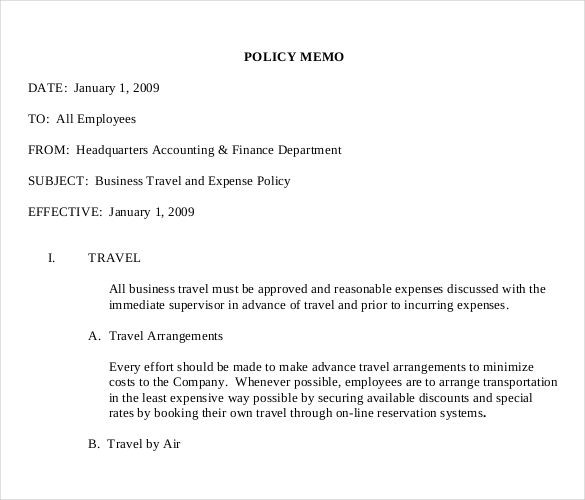 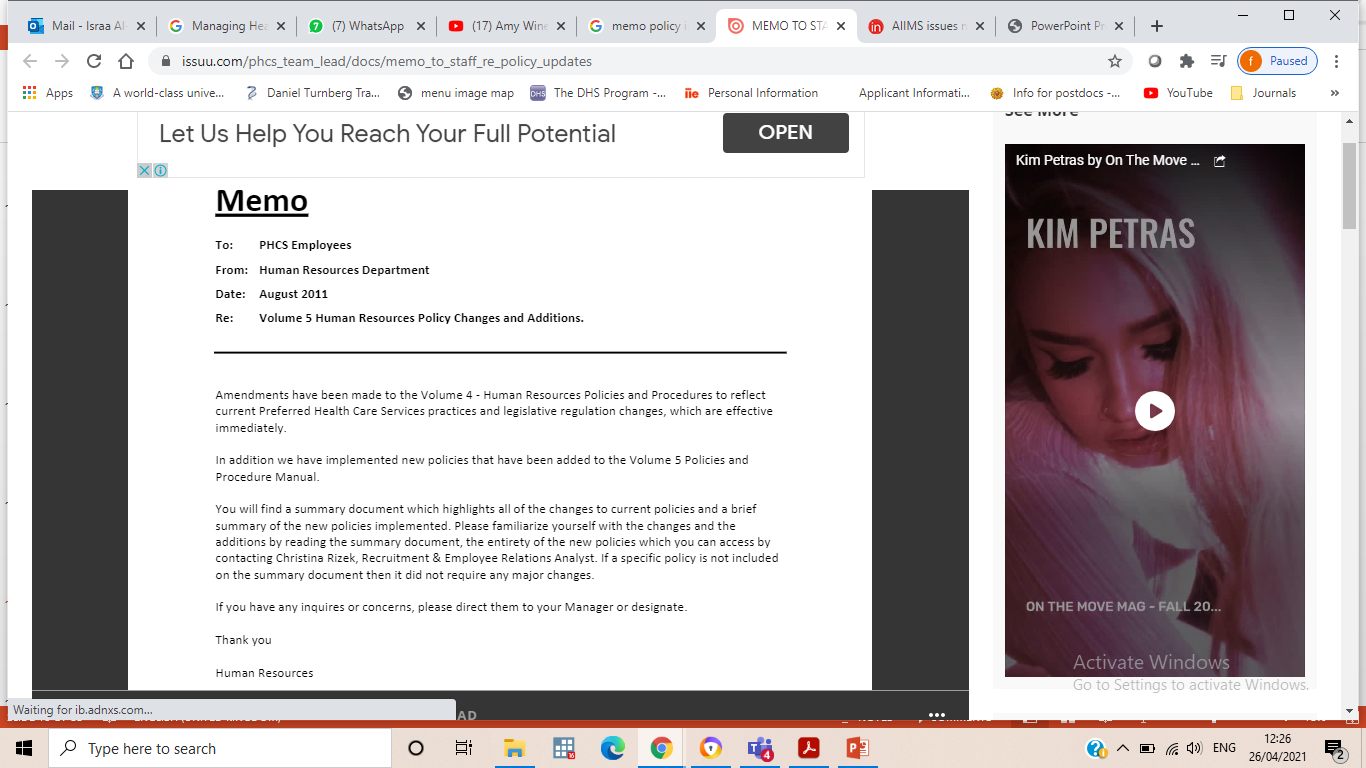 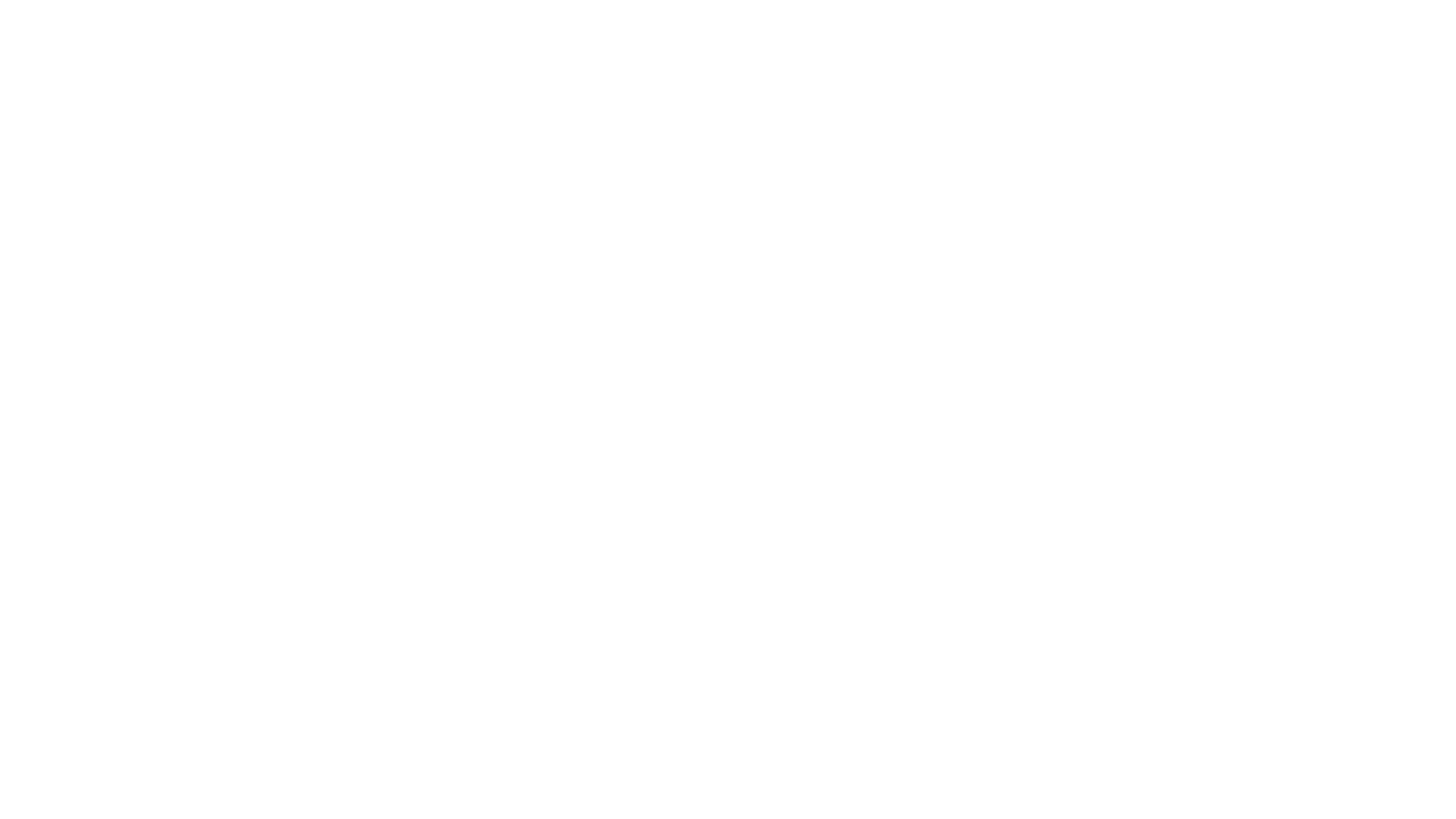 Responsibility
How Do You Formulate or Write a Policy?
How Do You Formulate or Write a Policy?
Before You Begin Writing Policies
Clearly define the problem the document should address
Find current policies in place
Create a standard policy format
Appoint a policy team
Review regulations and accreditation standards
[Speaker Notes: What policies do exist? When was the last time they were updated? Do they line up with current technology and practices? Are they consistent with other policies? What policies are you missing?]
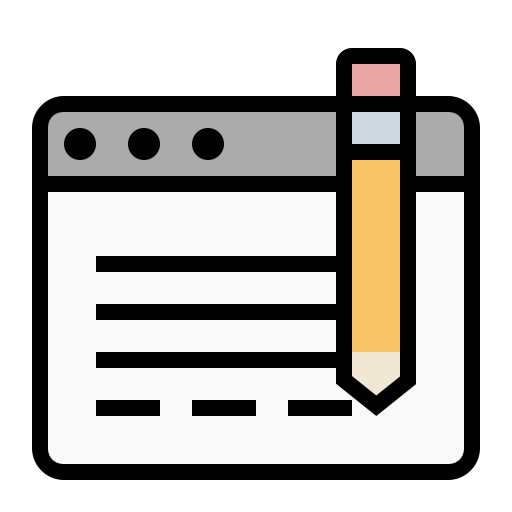 P &P writing
Define all terms used within the policy
Select a simple, recognizable name for the policy.
Combine separate policies on the same subject into one policy. If it becomes lengthy, create a table of contents so the user can easily locate specific sections.
Ensure responsibility for carrying out each action step is explicitly stated, not implied.
Refrain from using superlative words or statements,such as:
a) Highest, safest, best (level of care)
b) Assure, ensure (preferable to use “to promote”)
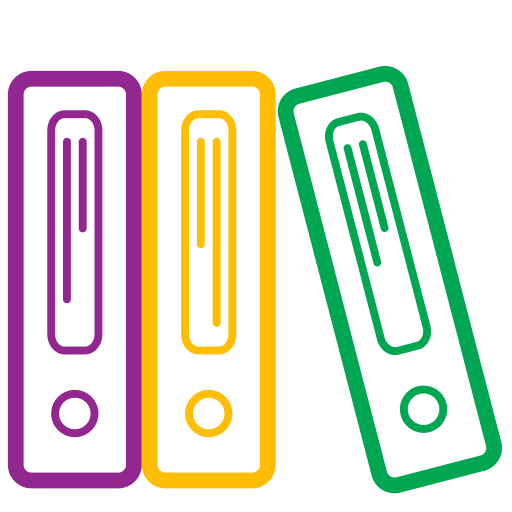 Establish naming and numbering conventions for use across the health system.
Number all pages, reflecting the total number of pages as well: page 1 of 5, 2 of 5, etc. Put the policy title/number in the header of each page.
Approvals
       
 The one who prepared the policy should sign it  

 If prepared by a group, then an additional approval sheet is attached to the policy with the signature of all members of the group. 

  The leader of the group signs on every page of the policy.

   Interdepartmental policies should be reviewed and singed by all department heads concerned.
Approvals
All policies and procedures are reviewed and signed by the Total Quality Management Department 

All policies and procedures should be approved by the following division heads as applicable and their official stamp affixed as appropriate
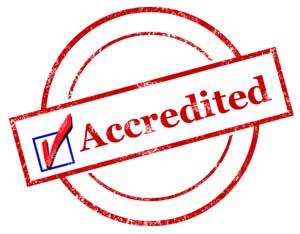 Policy Implementation
Implementation process involves:
Distribution 
Familiarization 
Actual practice
Monitoring
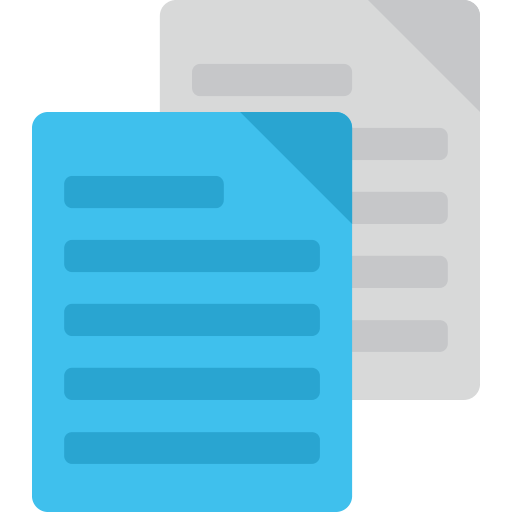 Policy Implementation/Distribution
Distribute policies and obtain employee sign off     
All the hospital staff shall sign in the Acknowledgement Sheet to signify that they have read and understood the Policies and Procedures (Hospital general P&P, Departmental, Safety, Infection Control, etc.). 
     Original Copy filed in the Manual kept in every department
Familiarisation and actual practice
Train employees on the new policy
Training helps employees see how policies apply to them. It walks them through how to properly follow procedures.
Monitor policy compliance and effectiveness
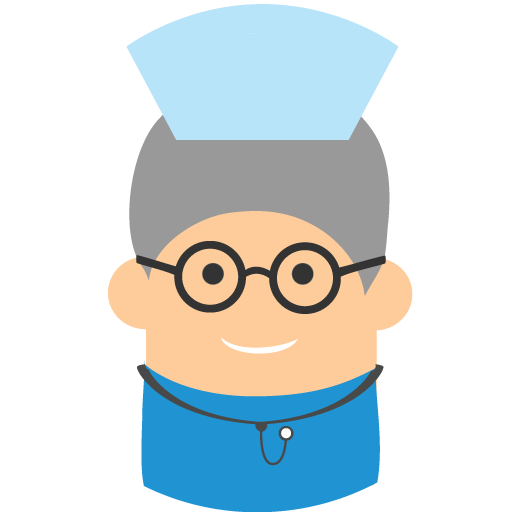 Monitoring
It is recommended that all policies and procedures are subject for review every two (2) to 3 years and revised as needed (nature of policy).

      To ensure multidisciplinary approach to the services provided in the hospital, all policies shall be reviewed by a multi-disciplinary team.
Policy Analysis
The process of predicting the impacts of possible policies (prospective) and evaluating past policies (retrospective)
Policy Termination
Policies should be terminated when cancelled by a later policy

A policy may be terminated by authority of the Program Director
Electronic Policy Libraries
Most healthcare organizations have replaced paper policy and procedure manuals with electronic policy libraries 
To optimise the usefulness of electronic libraries:
Provide indices by policy name, subject, and sponsoring domain (administration, nursing, pharmacy, etc.)
Incorporate “word search” functionality in order to facilitate searches for pertinent policies irrespective of their issuing domains.
Do not prohibit access to policies of one domain to personnel in other domains. persons in other departments may need to refer to those documents.
4. Immediately remove a policy that has been officially retired or replaced from the “active” database and transfer it in the designated archives.
5. Create an electronic archive for storing “retired” or prior versions of policies. This will facilitate access in response to legal discovery requests.
6. Check with your corporate compliance office regarding organizational document retention policies.
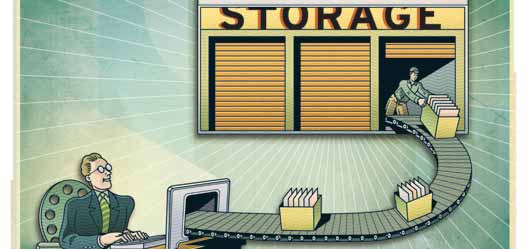 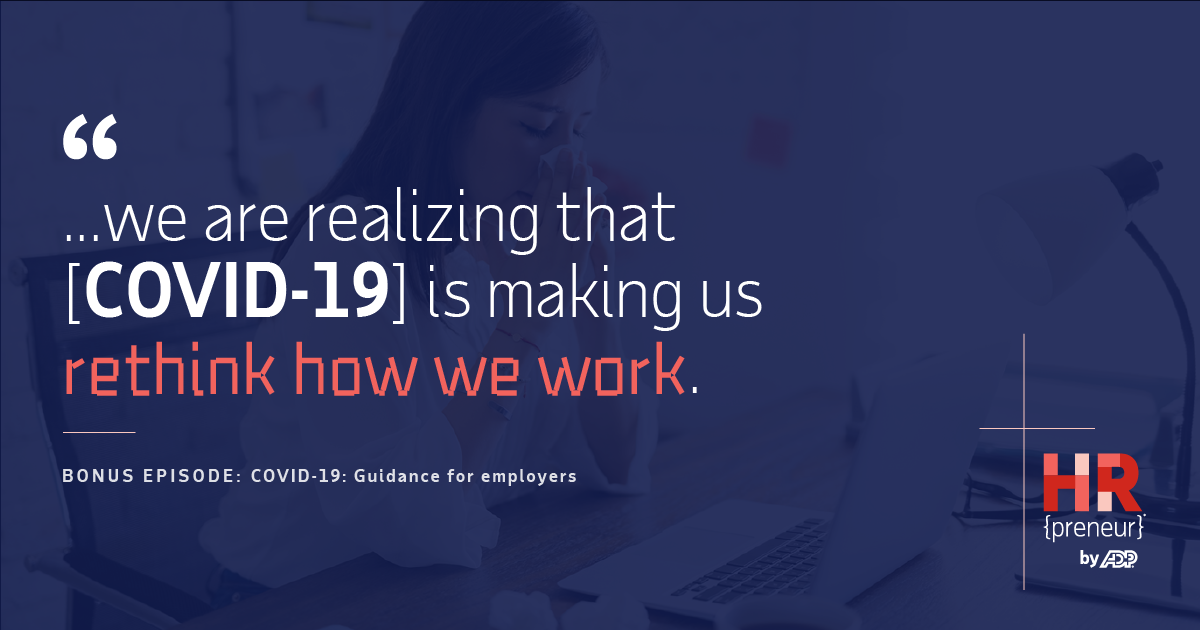 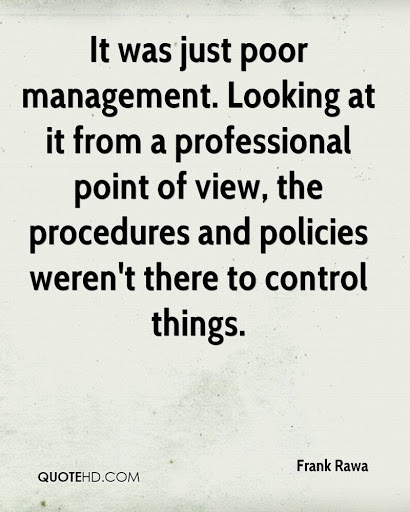 Thank you